Тема урока:
Правильные многогранники
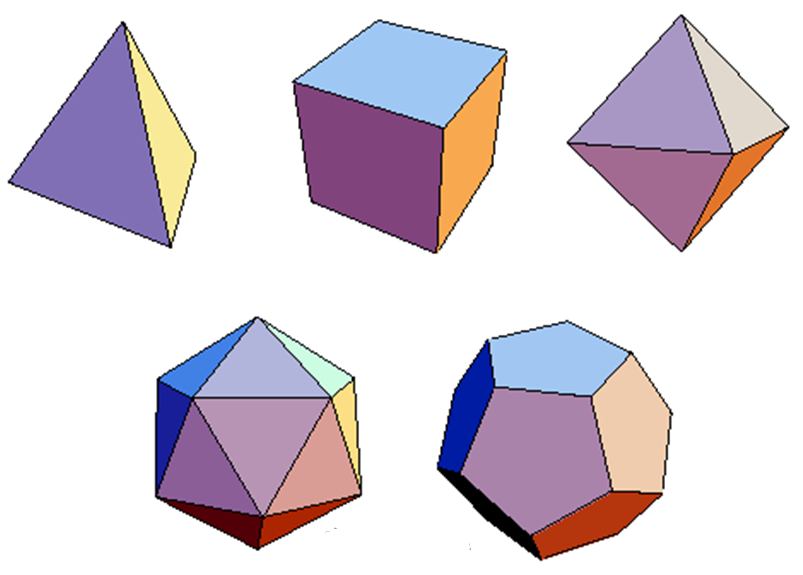 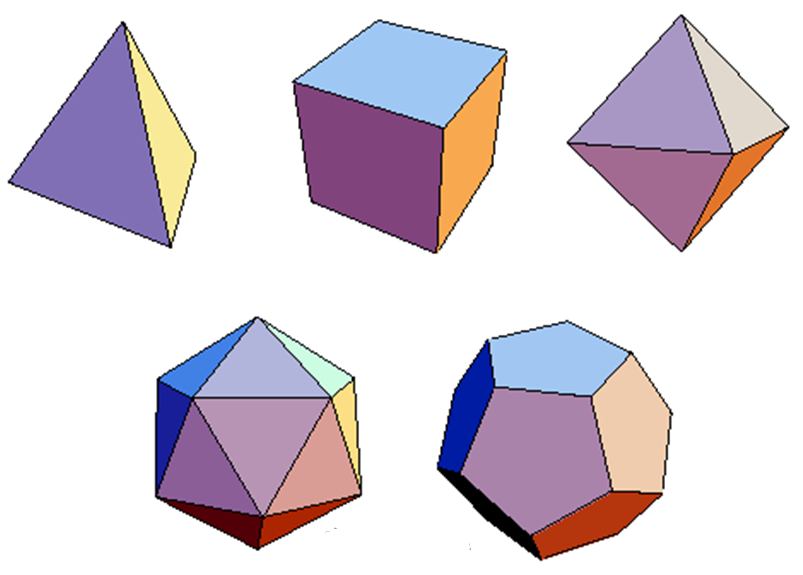 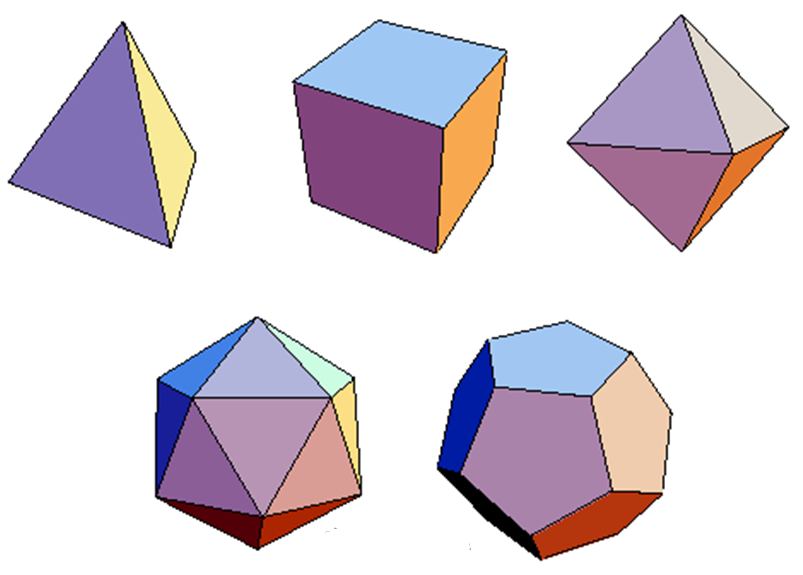 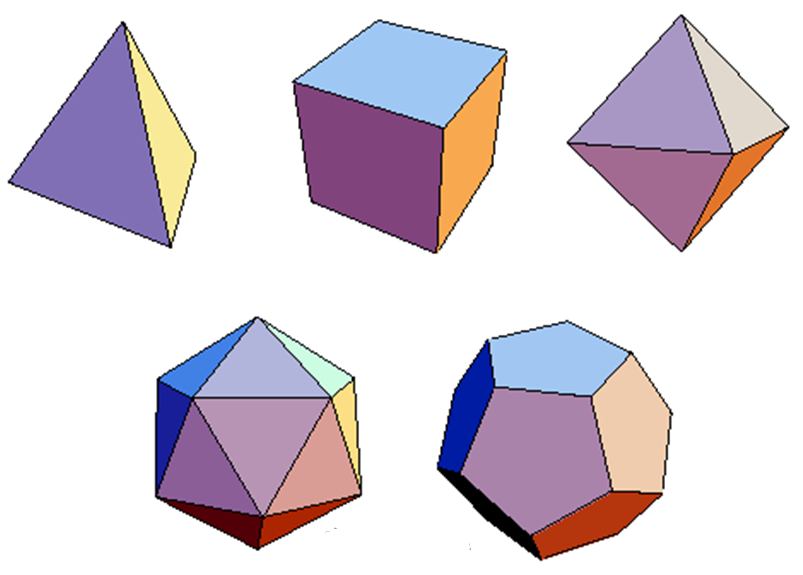 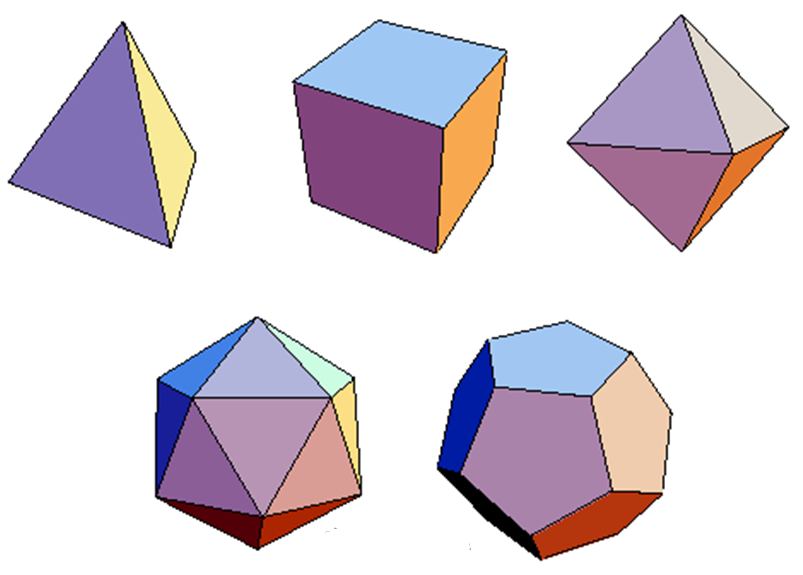 Правильные многогранники
Выпуклый многогранник называется правильным, если его гранями являются равные правильные многоугольники и в каждой вершине сходится одинаковое число граней.
Имеется только пять правильных многогранников: правильный тетраэдр, гексаэдр (куб), октаэдр, додекаэдр и икосаэдр.
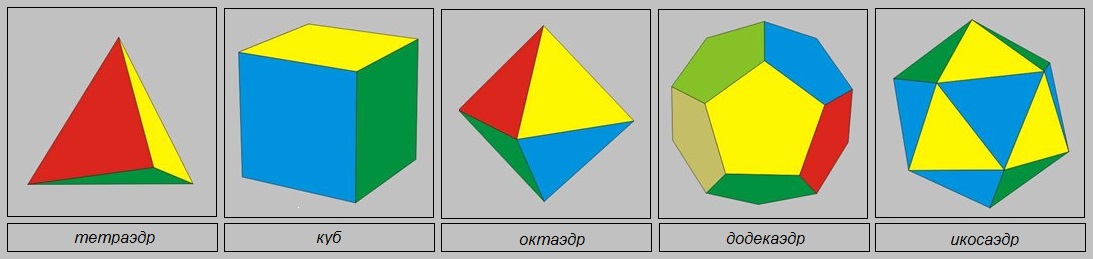 Правильные многогранники
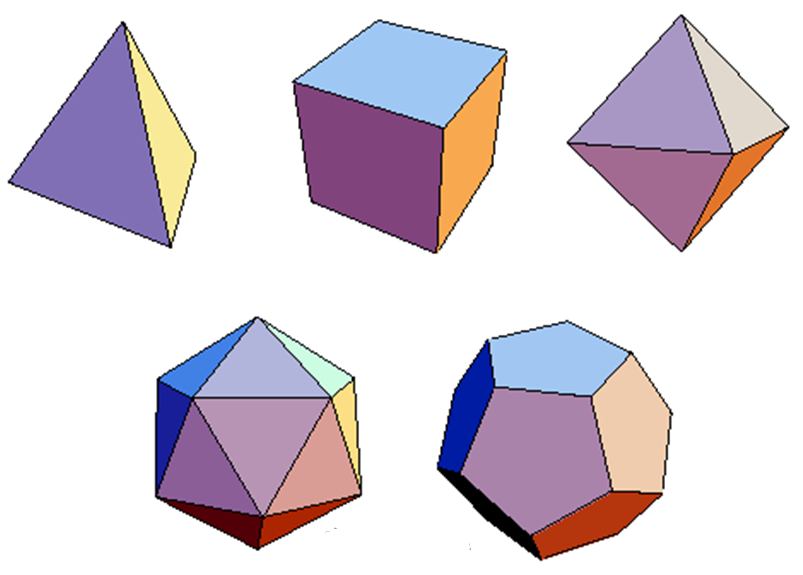 Тетраэдр
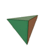 Составлен из 4 равносторонних треугольников. Каждая его вершина является вершиной трёх треугольников. Сумма плоских углов при каждой вершине равна 180º.
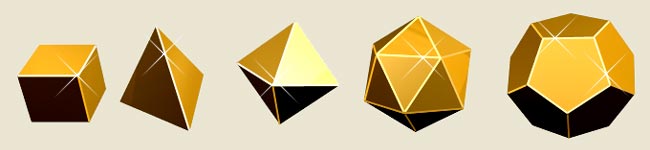 Гексаэдр (куб)
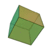 Составлен из 6 квадратов. Каждая вершина куба является вершиной трёх квадратов. Сумма плоских углов при каждой вершине равна 270º.
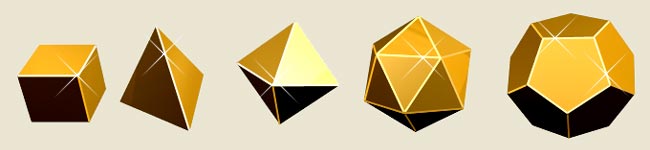 Октаэдр
Составлен из 8 равносторонних треугольников. Каждая вершина октаэдра является вершиной четырёх треугольников. Сумма плоских углов при каждой вершине 240º.
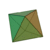 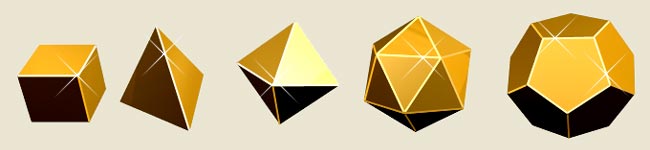 Додекаэдр
Составлен из 12 правильных пятиугольников. Каждая вершина додекаэдра является вершиной трёх правильных пятиугольников. Сумма плоских углов при каждой вершине равна 324º.
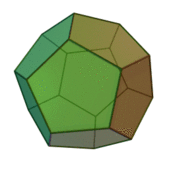 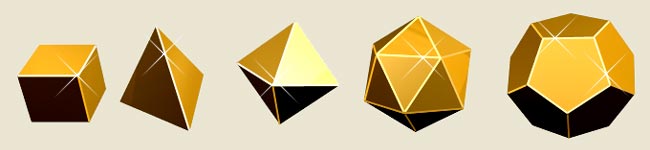 Икосаэдр
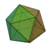 Составлен из 20 равносторонних треугольников. Каждая вершина икосаэдра является вершиной пяти треугольников. Сумма плоских углов при каждой вершине равна 300º.
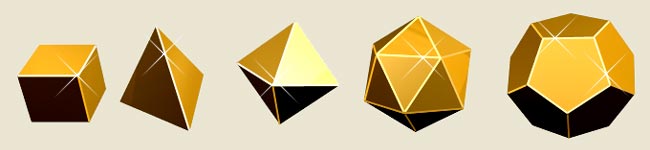 Правильные многогранники
Построение правильных многогранников
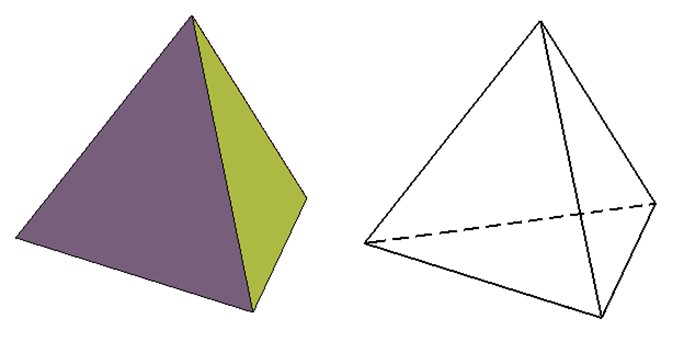 Построение правильных многогранников
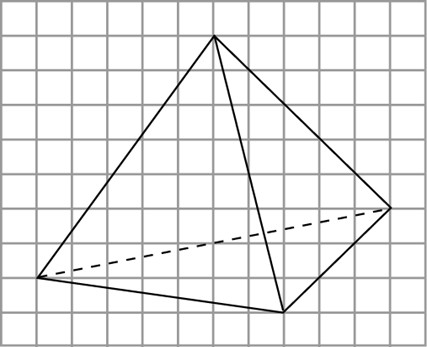 Построение правильных многогранников
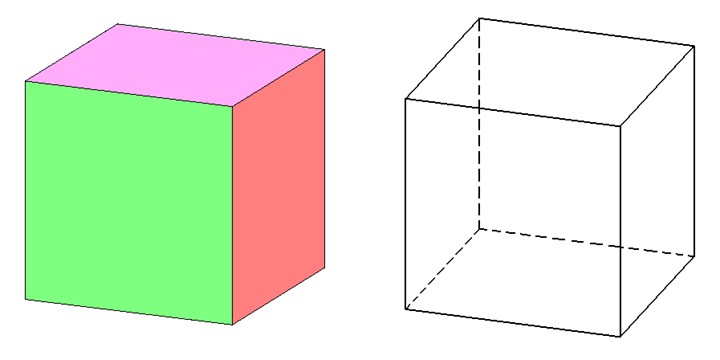 Построение правильных многогранников
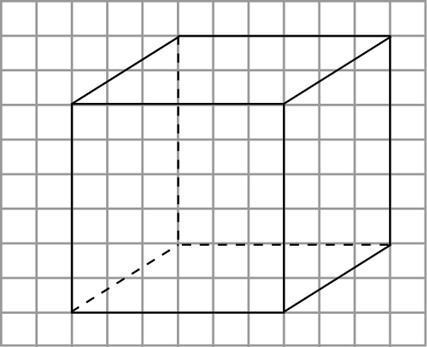 Построение правильных многогранников
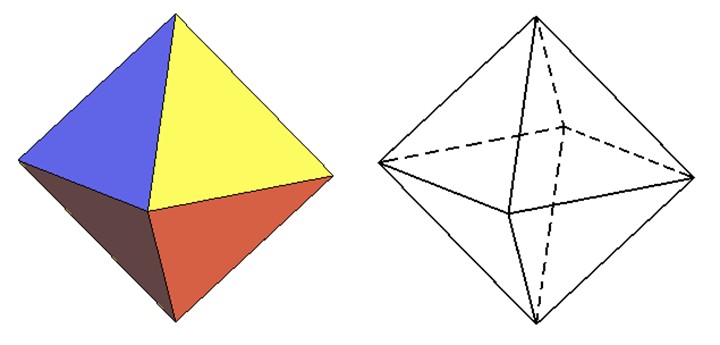 Построение правильных многогранников
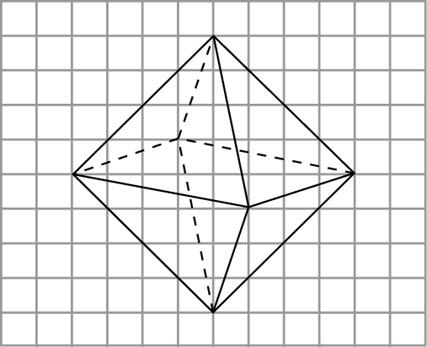 Построение правильных многогранников
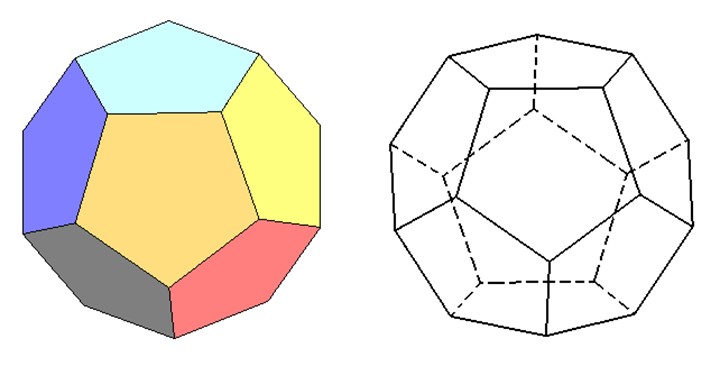 Построение правильных многогранников
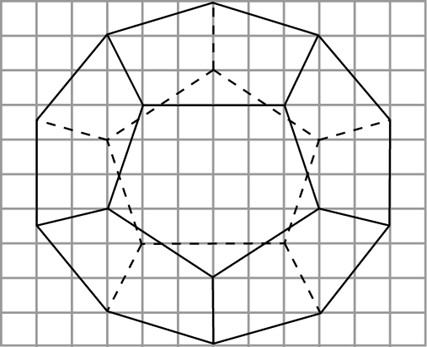 Построение правильных многогранников
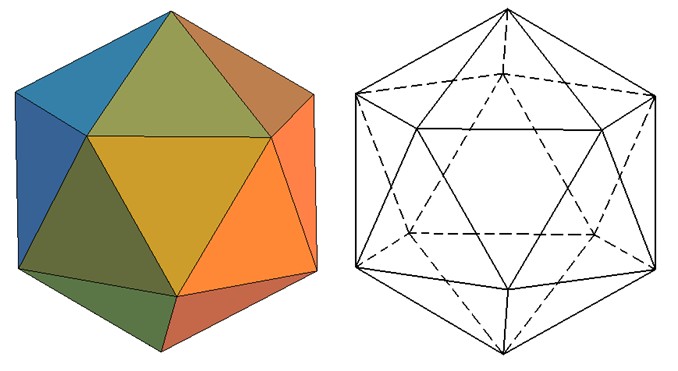 Построение правильных многогранников
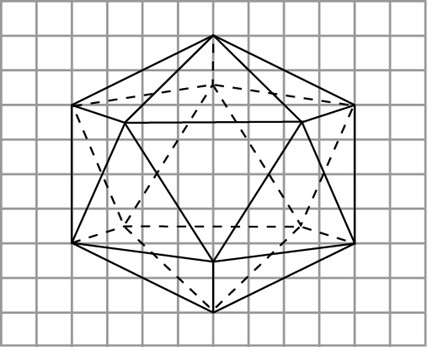 Развертки правильных многогранников
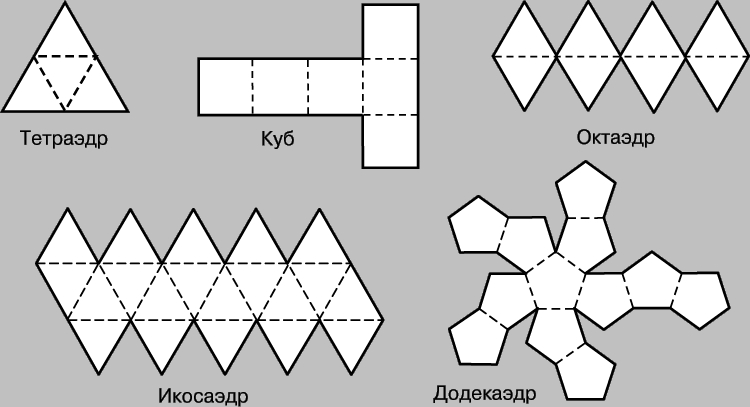 Пять красивых тел
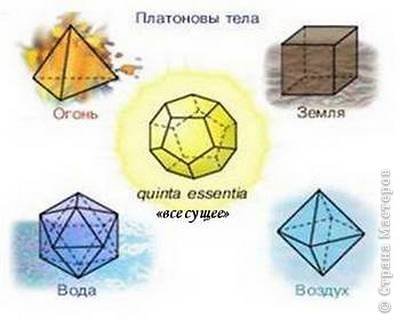 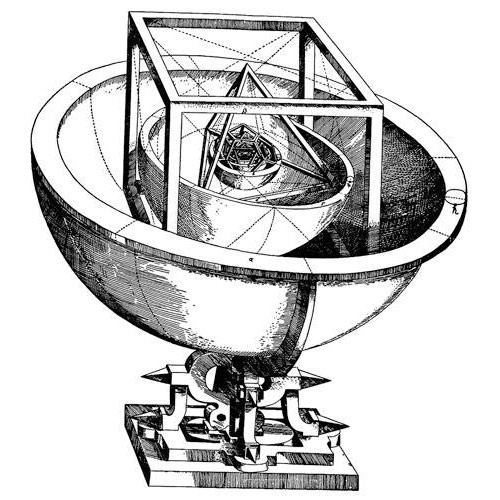 Спасибо за внимание!
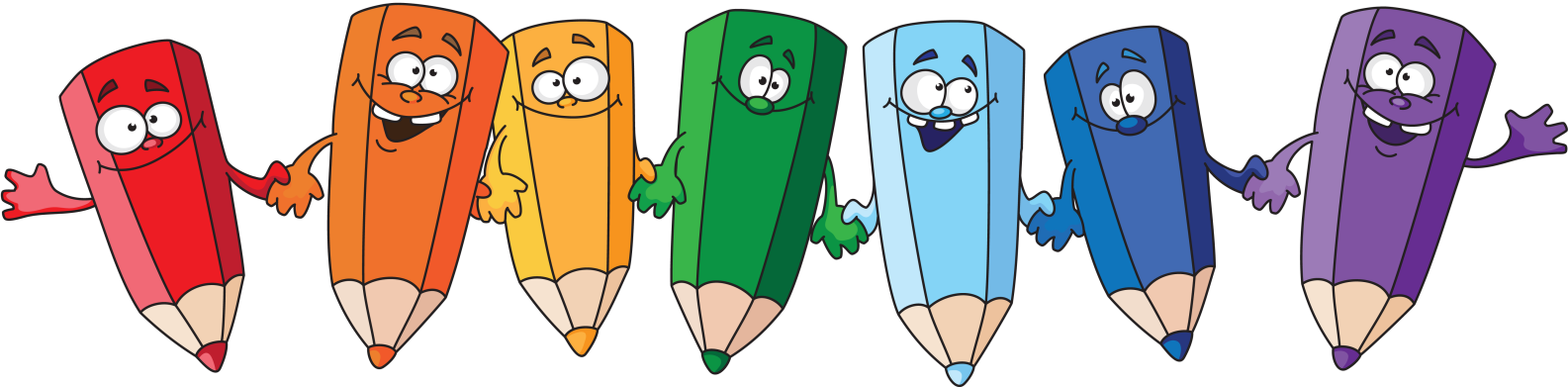